Уур амьсгалын нөөц
Зургийг ажиглаарай
Цаг агаар
Дэлхийн гадаргын аль нэг хэсэгт тодорхой хугацаанд оршин буй агаарын төлөв байдлыг хэлнэ.
Уур амьсгал
Цаг агаарын олон жилийн дундаж төлөв байдлийг хэлнэ.
Уур амьсгалын өөрчлөлт
Дээрх бичлэгээс юу ажигласан зүйлээ тайлбарлаж дүгнэлт гаргана уу?
Уур амьсгалын өөрчлөлтийн эсрэг бид юу хийж чадах вэ?
Анхаарал хандуулсанд баярлалаа
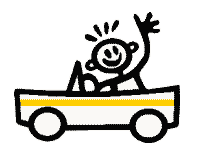